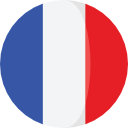 ROM1BFR01 
Francouzština I 
(pro nefrancouzštináře)
LEÇON 8
ADJECTIFS POSSESSIFS
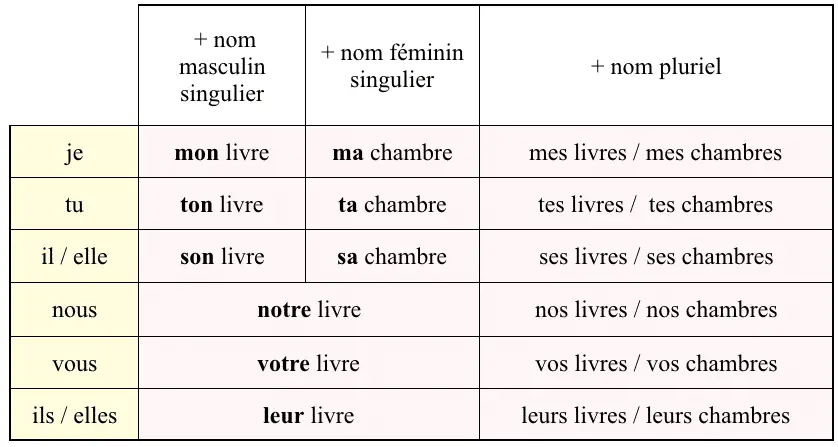 pred podstatnými menami ženského rodu začínajúcimi na samohlásku alebo nemé h sa používa tvar mužského rodu:

masculin		féminin
mon père		ma mère
mon ami		mon adresse